Исследовательский проект на тему : «Жизнь без сигареты»
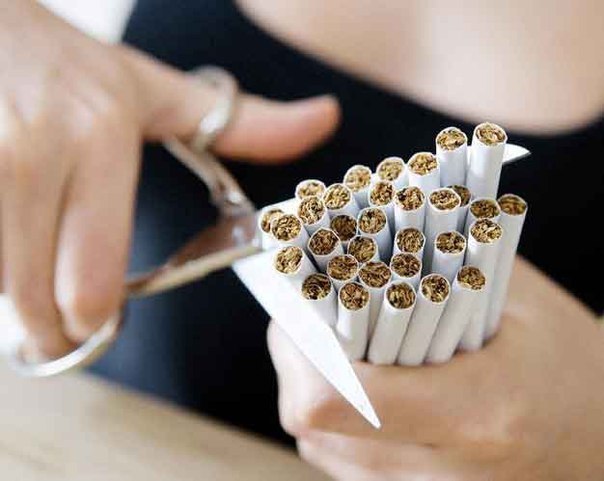 Выполнил: ученик 10 класса Пашин Данила
Руководитель проекта:  учитель физической культуры Соколов В.Б.
Вступление
Врачи отмечают, что с каждым годом курильщики "молодеют". Ребенок впервые пробует закурить, не задумывается о тех тяжелых последствиях, к которым может привести курение. Легкомысленное  отношение связано еще и с тем, что его последствия сказываются не сразу. По данным Всемирной организации здравоохранения, курение является причиной смерти одного миллиона человек ежегодно. В результате курения, будет расходоваться больше средств, чем на лечение "традиционных" болезней, таких как грипп и ангина. Курение является скрытой причиной в большинстве случаев смерти от таких заболеваний, как рак легких, туберкулез, болезнь сердца и т.п.
Актуальность проблемы:
Я решил исследовать причины подросткового курения и пришел к выводу,  что в нашей стране много исследований на эту тему, но мало проводится профилактической работы.
А ведь курение-  небезобидное занятие, которое можно бросить без усилий. Это настоящая наркомания, и тем более опасная, хотя многие не принимают её всерьез.
Цель исследования: Выявить причины и последствия, связанные с  курением подростков, предложить свои профилактические меры.
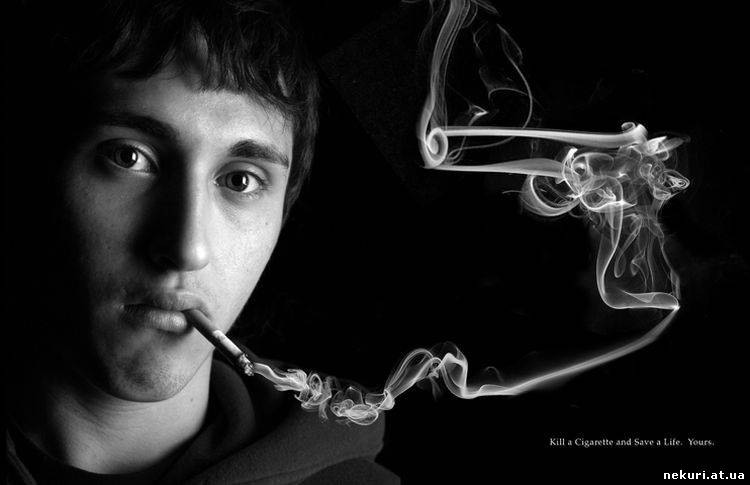 Гипотеза
Профилактические мероприятия, направленные на борьбу с курением, способствуют снижению числа курящих подростков.
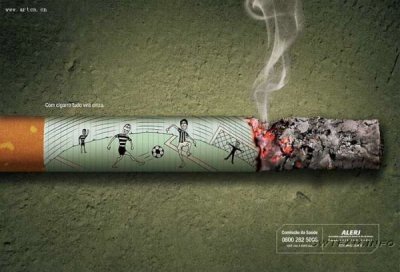 Объект исследования:Профилактические мероприятия, направленные на отказ от курения
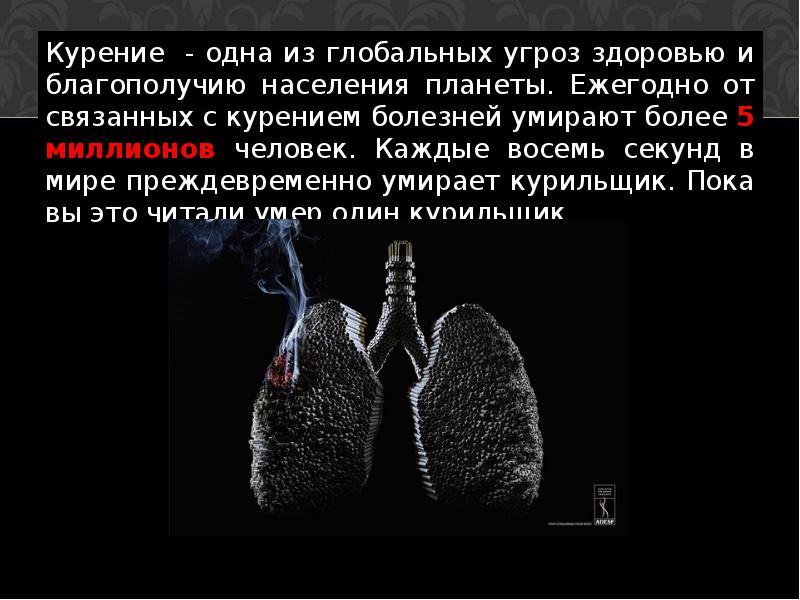 Предмет исследования:Курение подростков  и последствия от него.
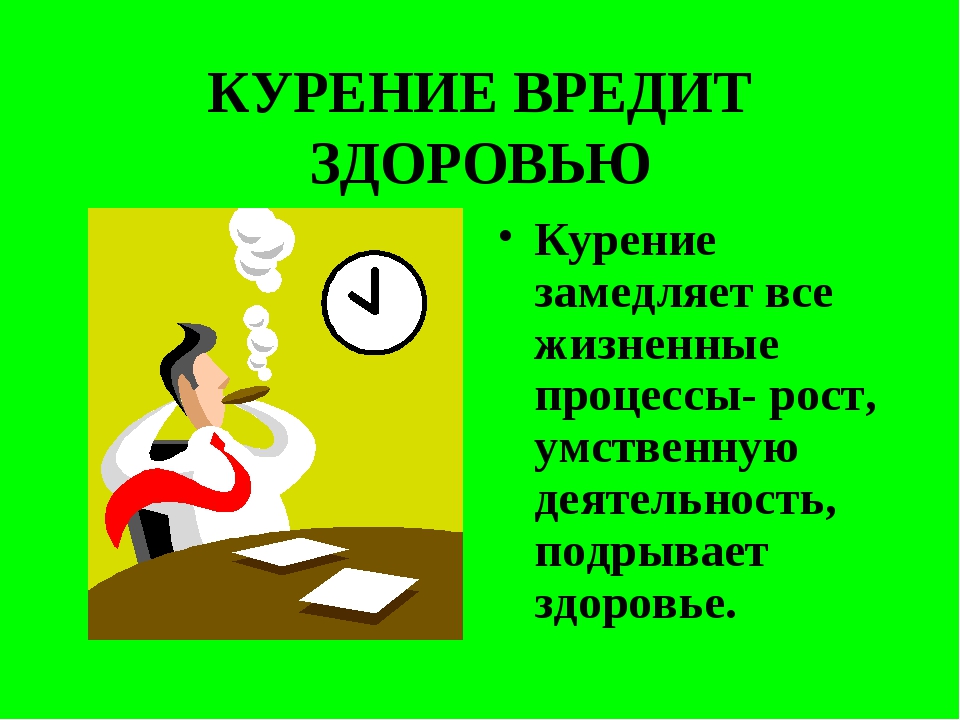 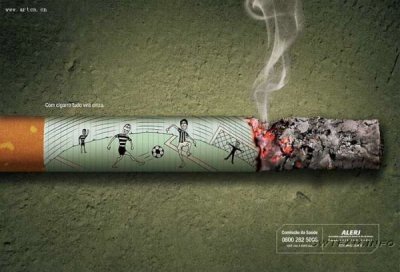 Опрос - анкетирование
В ходе исследовательской работы проведен опрос  среди участников зимней профильной смены лагеря «Юный Алексин».
Были заданы вопросы о причинах  и последствиях раннего курения подростков. В анкетировании принимали участие 30 человек (некурящих).
Анкетирующие отметили следующие причины раннего курения:
- чтобы казаться в глазах окружающих старше- 10 чел.
- чтобы не быть «белой вороной»   среди сверстников- 7 ч.
- стремление самоутвердиться  - 7 чел.	
 - из любопытства, под влиянием старших ребят		 или сверстников – 3 чел.
- для того чтобы успокоиться, снять нервное	
напряжение – 2 чел.	
- чтобы похудеть – 1 чел.
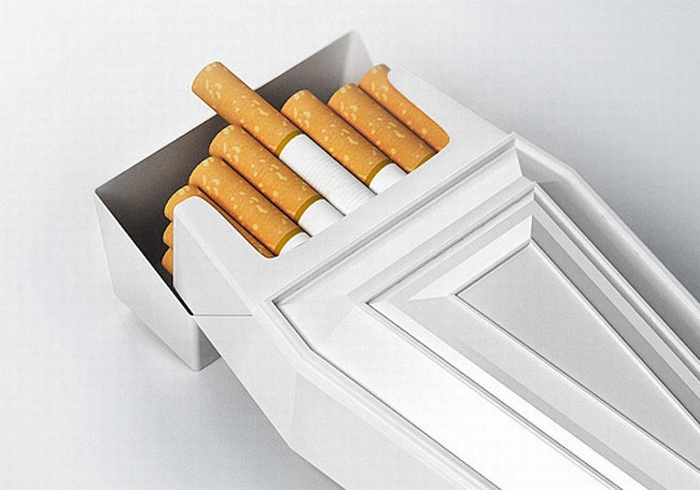 Из литературы, посвященной этой теме, установлено, что  курящие в 13 раз чаще заболевают стенокардией, в 12 - инфарктом миокарда, в 10 раз - язвой желудка и в 30 раз раком легких. Ученые выяснили, что курение в 2 раза опаснее для растущего организма, чем для взрослого
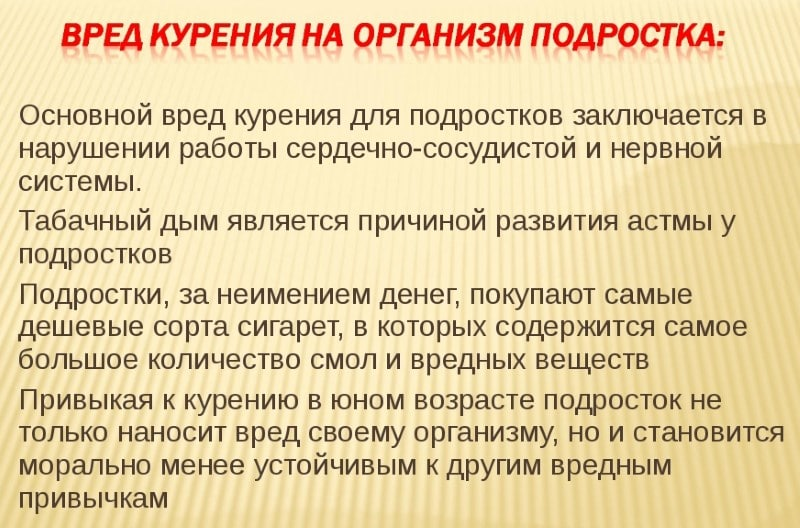 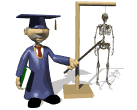 Курение – одна из вреднейших привычек
«А знаете ли вы, насколько курение опасно?» – этот вопрос был задан анкетирующим.
Никотин - вещество, изменяющее сознание, самый сильный наркотик
Курение - небезобидное занятие, которое можно бросить без усилий. Это настоящая наркомания.
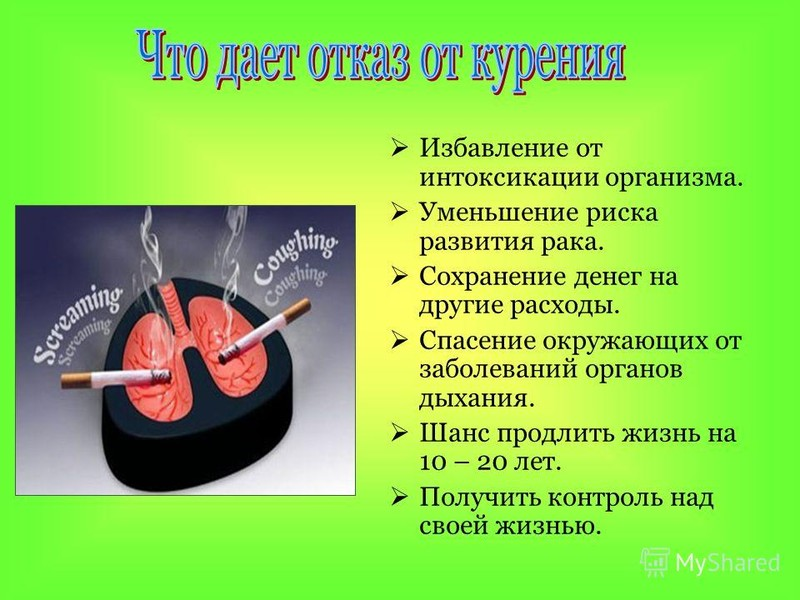 Курение приводит к стойким изменениям в органах и системах организма, становясь причиной многих заболеваний и очень многочисленных случаев преждевременной смерти. Всемирная организация здравоохранения приводит данные, согласно которым 3,5 млн. человек в год умирают вследствие курения сигарет
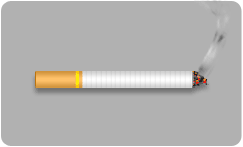 Только факты
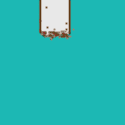 Выкуривая 1 пачку сигарет,
 курильщик забивает свои легкие
 в год 1 л  никотиновой смолы. 
Каждая сигарета укорачивает жизнь на 8 мин. 
Ежегодно в России умирает около 1 млн человек от болезней, вызванных курением. 
Курящие в 13 раз чаще заболевают стенокардией, в 12 раз - инфарктом миокарда,   в 10 раз - язвой желудка, в 20 раз - раком. 
В настоящее время табак ежегодно убивает около 3 млн человек во всем мире.
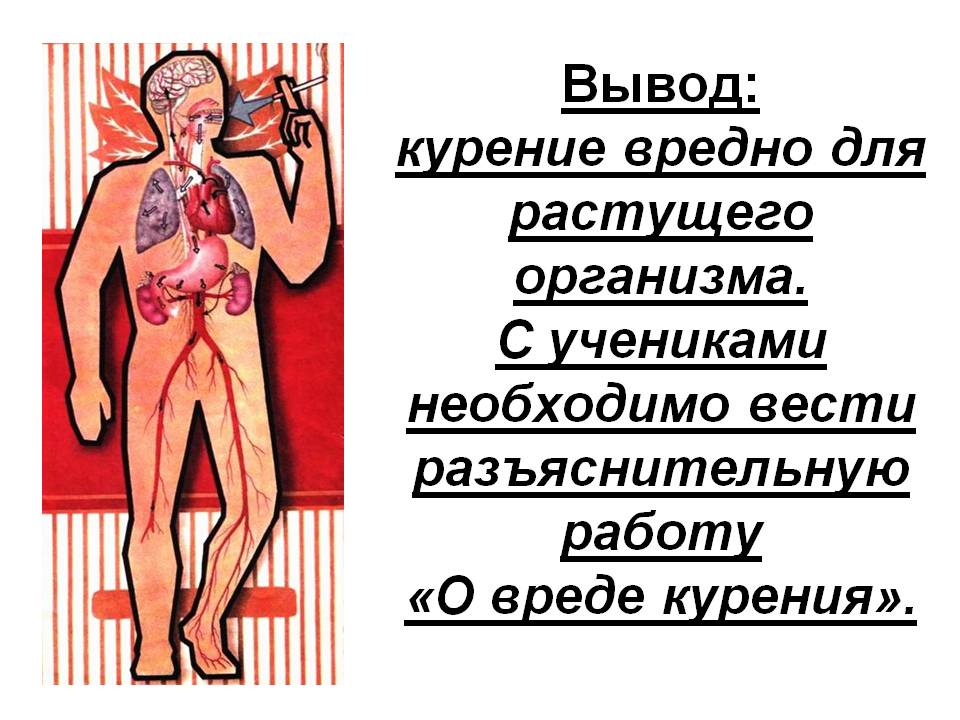 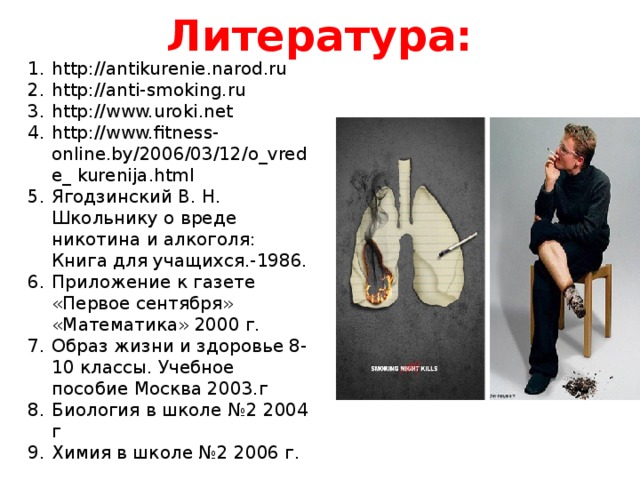